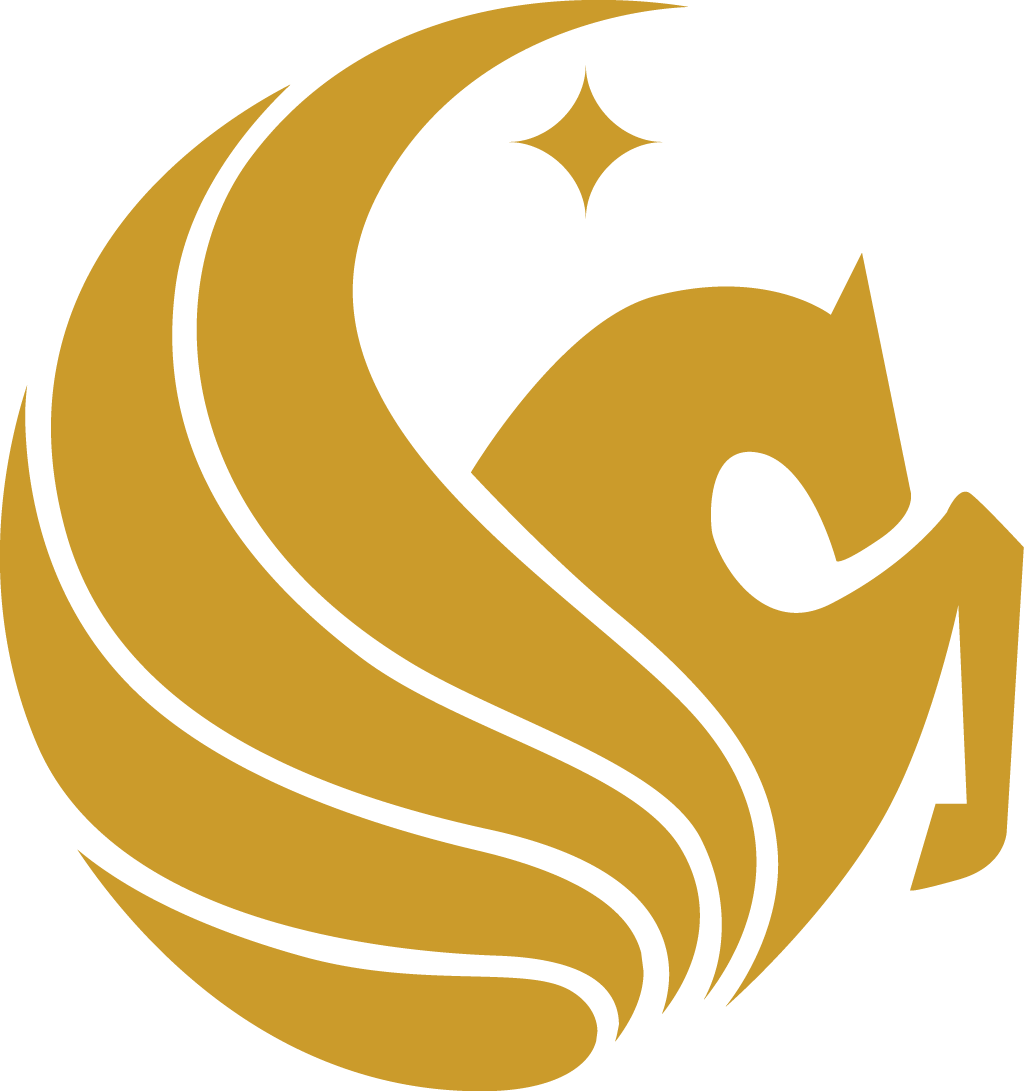 Project 2: IoT Device Vulnerabilities and SecurityREU Student: Bryan PearsonGraduate mentors: Kelvin Ly and Kaveh Shamsi
Faculty Mentor(s): Dr. Jin and Dr. Zhang
Week 5 (June 20 – June 24, 2016)
Accomplishments:
Successfully completed Bad Battery project
Expanded previous hack to affect more devices
Previous hack also runs faster
Started researching Drone hack

Issues/problems encountered:
Galaxy S4 needs replacement part
We’re probably not going to fix it 
Hacks still requirement USB debugging enabled
There appears to be no way around this

Plans for next week:
Begin working on the Drone hack!